Maj :
Titre : Ne pas couper de câble électrique par erreur
Porteur :
Début : 28/02/2023
Pb :
Actions
Action à tester
Résultat attendu
Qui             Début/fin         OK/KO
#
Impact Client :
3
Contexte :
Sur les 30 prochains jours, les équipes ne pourront réaliser que 90 % du travail habituel.
Pouvoir former les personnes à la meilleure pratique connue par l’équipe pour couper un tuyau d’eau potable en sécurité avec un minimum de gaspillages.
Découpe d’un câble électrique 6kV confondu avec un tuyau PEHD
Créer un standard de découpe de tuyau lors de fouilles
Impact Entreprise :
Equipe
S24
S24
1
100% des interventions « fuites » vont reposer sur une équipe au lieu de 2.
a
Impact Humain :
3 découpes de câble électrique en 5 ans
Thierry a frôlé la mort. Travaillera en poste aménagé pendant 1 mois.
#1
#2
#3
#6
#5
#4
Impact Sociétal/Environnemental :
Le fournisseur d’énergie indique la présence de câble électrique dans la DICT.
L’agent consulte la DICT et son OPI et prépare son chantier.
L’agent réalise les fouilles.
L’agent sectionne le « tuyau », ce qui génère un arc électrique
Mettre au jour jusque au compteur ou jusqu’au branchement. Consulter le plan de récolement.
L’agent met au jour un « tuyau » sur lequel suinte de l’eau.
Achat d’un détecteur câble électrique : GARRET pointer II.
Un pour chaque personne réalisant des fouilles ou des interventions sur tuyaux, soit 8 au total.
Chaque personne dispose de l’outil permettant d’identifier la présence de métal dans un tuyau.
Néant
1
Manageur d’équipe
S26
S24
Processus ou standard de travail
b
2
1
3
Chaque personne est formée à la meilleure pratique connue par l’équipe pour couper un tuyau d’eau potable en sécurité avec un minimum de gaspillages.
Le plus fort de l’équipe sur le standard
Formation au poste de travail sur le standard de découpe de tuyau en fouille
2
S28
S27
4
c
23
23
23
24
24
24
25
25
25
26
26
26
27
27
27
28
28
28
Numéro de semaine
Numéro de semaine
Numéro de semaine
Résultats
Hypothèse de cause
OK/KO?
Comment l’hypothèse peut-elle être validée? + Observations
Nb de personnes équipées d’un détecteur de câbles
Existence d’un standard de travail de découpe en pleine terre
Nombre de personnes formées au standard de découpe
Demander à Thierry comment il a procédé pour identifier le tuyau qui fuyait:
« En le bougeant cela faisait bouger le compteur d’eau. »
Pourquoi le compteur d’eau a-t-il bougé alors que c’était le câble électrique qui était déplacé? Parce que les deux étaient collés l’un à l’autre sur une partie encore ensevelie sous terre. 
Pourquoi cette méthode? Parce qu’on se fie aux plans et à l’expérience des hommes de terrain et que « ça a toujours marché ».
> Absence de standard de travail et d’outils adaptés <
Méthode de contrôle inadaptée à la situation?
1
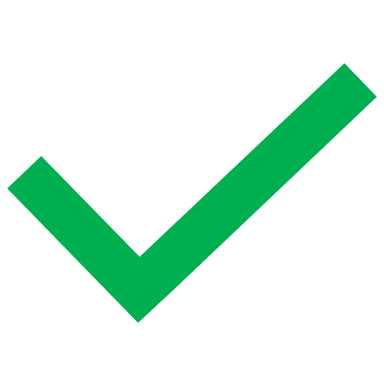 8
8
8
8
8
8
8
8
8
8
1
1
1
1
1
1
2
8
6
Agir sur nos pratiques / Enseignements
Méthode de contrôle informelle ou non enseignée
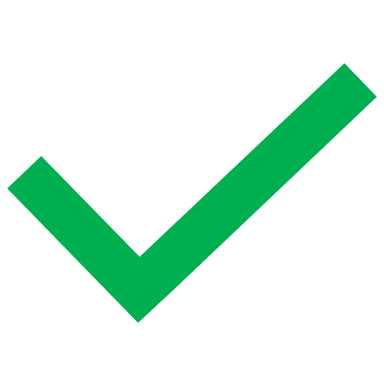 Questionner les techniciens.
Formations faites pour tous il y a moins de 6 mois.
2
Mise en place d’une matrice de compétence des personnes et identification des compétences clés pour chacune d’elles en fonction de leur poste de travail.
Formation initiale des nouveaux arrivants aux standards de l’équipe sur les compétences clés
Reformation périodique au standards (1 fois par an) sur les compétences clés.
Formation aux risques électriques non-faite ou trop lointaine?
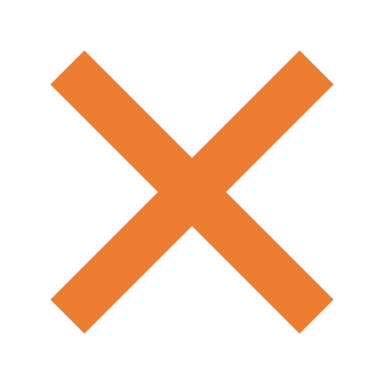 Questionner les techniciens.
Formations faites pour tous il y a moins de 6 mois.
3
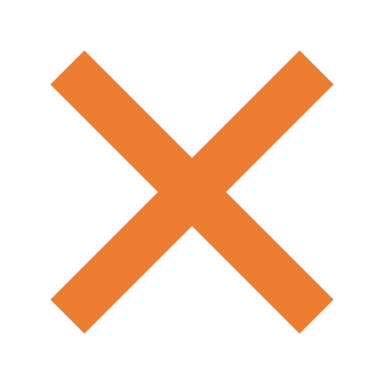 Lui demander où il en était de son sommeil, de la consommation d’alcool ou de stupéfiants.
Il a bien dormi la veille. Il déclare n’avoir pas pris d’alcool depuis au moins 48h ni de stupéfiant en aucune façon.
Agent pas en pleine possession de ses moyens
4